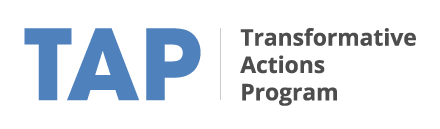 Pitch Template
Name of the event

Date
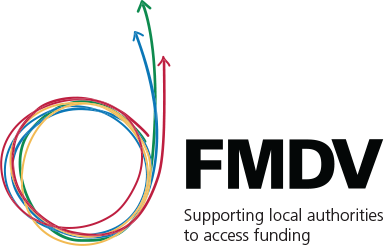 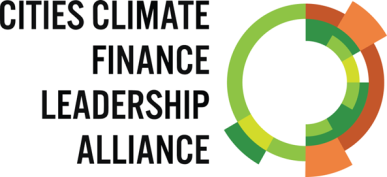 General Guidance
Dear TAP applicant,
You are receiving the TAP Pitch Template:
These slides were developed to help you in designing a strong pitch presentation for your project.
Here, you will find the most important information that you need to consider when presenting your ideas.
All blue boxes are guiding questions/ text and must be deleted for the final presentation.
Don´t forget, it is a pitch. 
Be straightforward and come to the point!
Create a powerful presentation using charts and images instead of text heavy slides.
If you have any questions, please send a message to tap@iclei.org
Name of the project
Tip: The goal is to briefly explain and introduce the audience the local context and the current situation the local government is facing related to the issue this project is seeking to address. Build your pitch around the problem and the solution your project could offer. 
Use the first two slides/minutes to generate interest.
Map/City/Project site photo(s)
Overview
Project submitter:
Partners: (partners directly involved in the development of the project. 
Note: ICLEI is not considered as a partner.)
Focus: (Mitigation or adaptation to climate change)
Sector(s):
PHOTO
Current stage
Tip: Clearly mention the name of the (relevant) studies and documents available.
Current status: 
Define your status based on the following categorization: 
Project identification (Scoping): A project concept is available. The city has outlined the scope of the intended project and identified proposed objectives, imminent risks, and alternative scenarios. 
Pre-feasibility study: A pre-feasibility study and/or a budget calculation, environmental assessment available.
Feasibility study: The city has investigated and determined (or is in the process of investigating) the feasibility of the project. 
Pre-implementation: All necessary technical and financial studies and the procurement plan are ready or are very close to final design. The city has developed a detailed project plan and has secured capacity for the implementation)

Project timeline: 
(please define potential start date, include a work plan or schedule divided based on the main components of the project, if possible)
Rational
Tip: Based on the argument regarding the issue to be solved, shortly explain to the audience  the general objective of the project (i.e., technologies to be implemented, infrastructures to be established, general activities, etc.) 
Know exactly what you want to achieve, including the scale and objectives.
Challenge: (What is the problem this specific project is trying to solve?)
Approach: (What type of intervention is proposed?)
Expected outcomes: (Quantify climate, social and economic benefits)
Added-values: (How this project is better than other solutions?, is it aligned with the national/local public policies or embedded in a CAP?)
Potential/Opportunity for investors: (Details on existing investment – public or private – and if not, existing enabling environments, allowing such investments to happen, e.g. legal and/or institutional frameworks)
Benchmark example: (if any)
GRAPHS, PHOTOS
Financial indicators
Tip: Not sure what kind of help you are looking for? please check the FINANCE DECISION-MAKING TREE AND GUIDANCE: https://tap-potential.org/wp-content/uploads/2021/06/finance-tree_eng_100621.pdf
Estimated total cost of project: (euro)
Amount of budget secured: (euro)
Estimated annual revenue to be generated/savings: (euro)
Financial barriers: (if any)
Type of support sought: (technical assistance, capital (e.g., grants, loans, bonds, private investment, public finance, other))
GRAPHS